Сочинительные союзы
7 класс
Задачи урока
Знать функцию союза как части речи.
Знать разряды сочинительных союзов.
Уметь выделять сочинительный союз в сложносочиненном предложении, определять его разряд.
Уметь расставлять знаки препинания в сложносочиненном предложении.
Уметь выделять грамматические основы, составлять схемы сложных предложений.
Орфографическая разминка
Кле…ые полоски
Фарширова…ые перцы
Жева…ая к…жура
Варе…ые в буль…не овощи
Провере…ая работа
Сколоче…ые ящики
Пече…ое яблоко
Коше…ая на лугу трава
Золоче…ые часы
Заготовле…ые заранее банки
Время работы – 5 минут
Взаимопроверка
Клееные полоски
Фаршированные перцы
Жеваная кожура
Варенные в бульоне овощи
Проверенная работа
Сколоченные ящики
Печеное яблоко
Кошенная на лугу трава
Золоченые часы
Заготовленные заранее банки
Оценки 
0 ошибок – 5
1-2 ошибки – 4
3-4 ошибки – 3
Функции союза
Связь однородных членов.
Связь простых предложений в составе сложного.
Связь предложений в тексте.
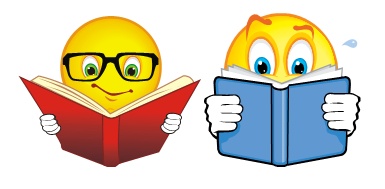 Разряды союзов
Сочинительные и подчинительные
Простые и составные
А, но, да, зато, потому что, хотя
Охарактеризуйте приведенные союзы.
Чем отличаются по функции сочинительные и подчинительные союзы?
Поисковая работа.
Спишите предложения, найдите союзы, определите их разряд и функцию.
И  пращ, и стрела, и лукавый кинжал щадят победителя годы. (А. С. Пушкин.)
Либо рыбку съесть, либо на мель сесть. (Пословица.)
Я хочу, чтобы вы были хозяевами неба. (Д. Гранин.)
В сенях дуло со всех сторон, так что едва не погасла свеча. (А. Чехов.)
Сочинительные союзы
Соединительные (имеют значение соединения: и это, и то)
И, да (в значении и), ни-ни, и-и, не только – но и, как-так и, тоже, также.
Сочинительные союзы
Противительные (имеют значение противопоставления: не то, а это)

А, но, да (в значении но), зато, однако.
Сочинительные союзы
Разделительные  (имеют значение разделения: или то, или это)

Или, либо, то-то, не то – не то, или – или, либо – либо, то ли – то ли.
Практическая работа
Выполните упражнения 
№ 327 (1 часть),
№ 328.
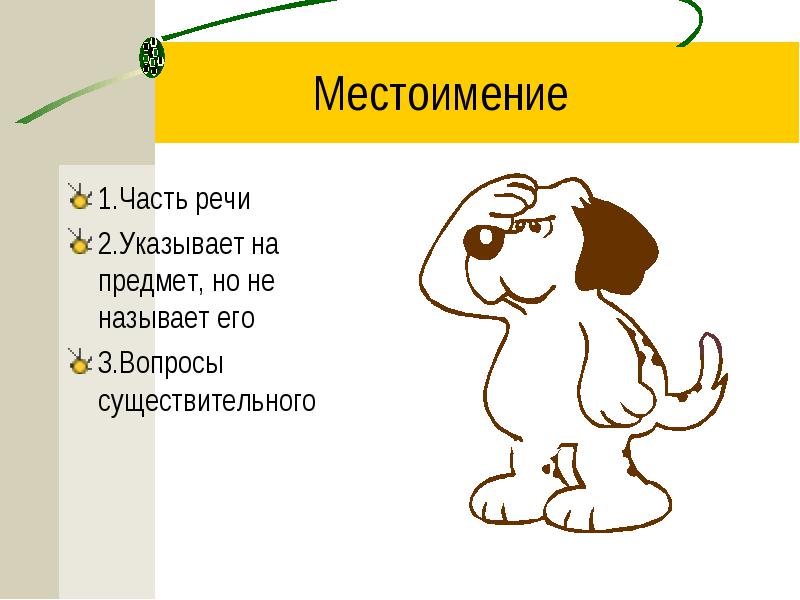 Подведение итогов урока
Чем отличаются функции подчинительных и сочинительных союзов?
Какие разряды подчинительных союзов мы сегодня изучили? 
Как различить разряды сочинительных союзов?
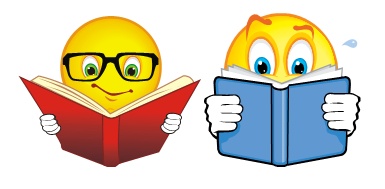 Домашнее задание
1. Знать разряды сочинительных союзов с примерами.
2. Выполнить упражнения № 330, 331
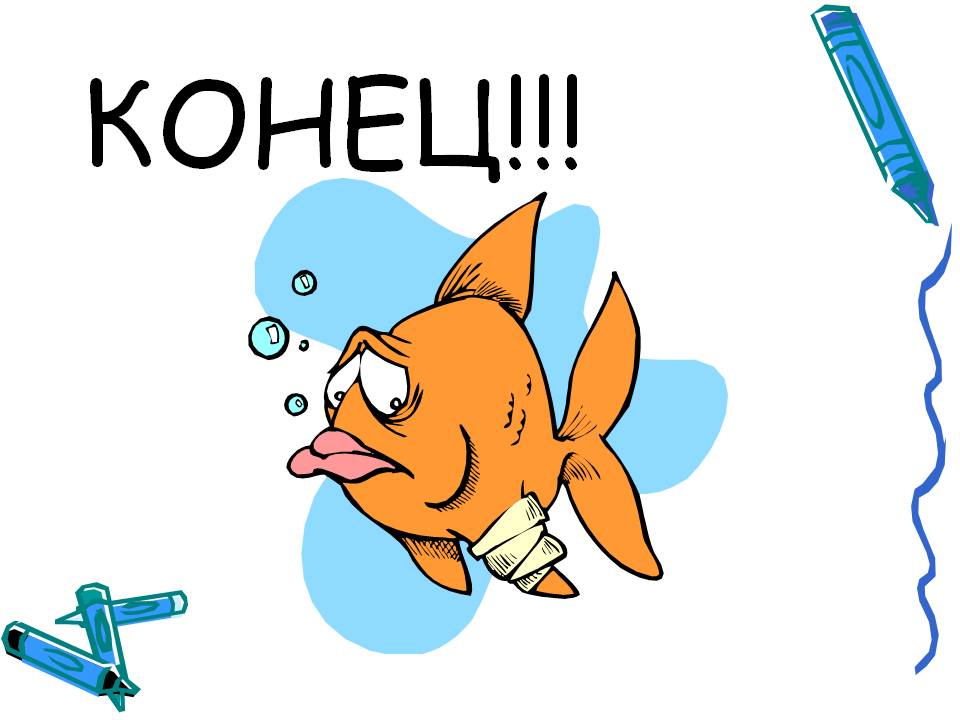